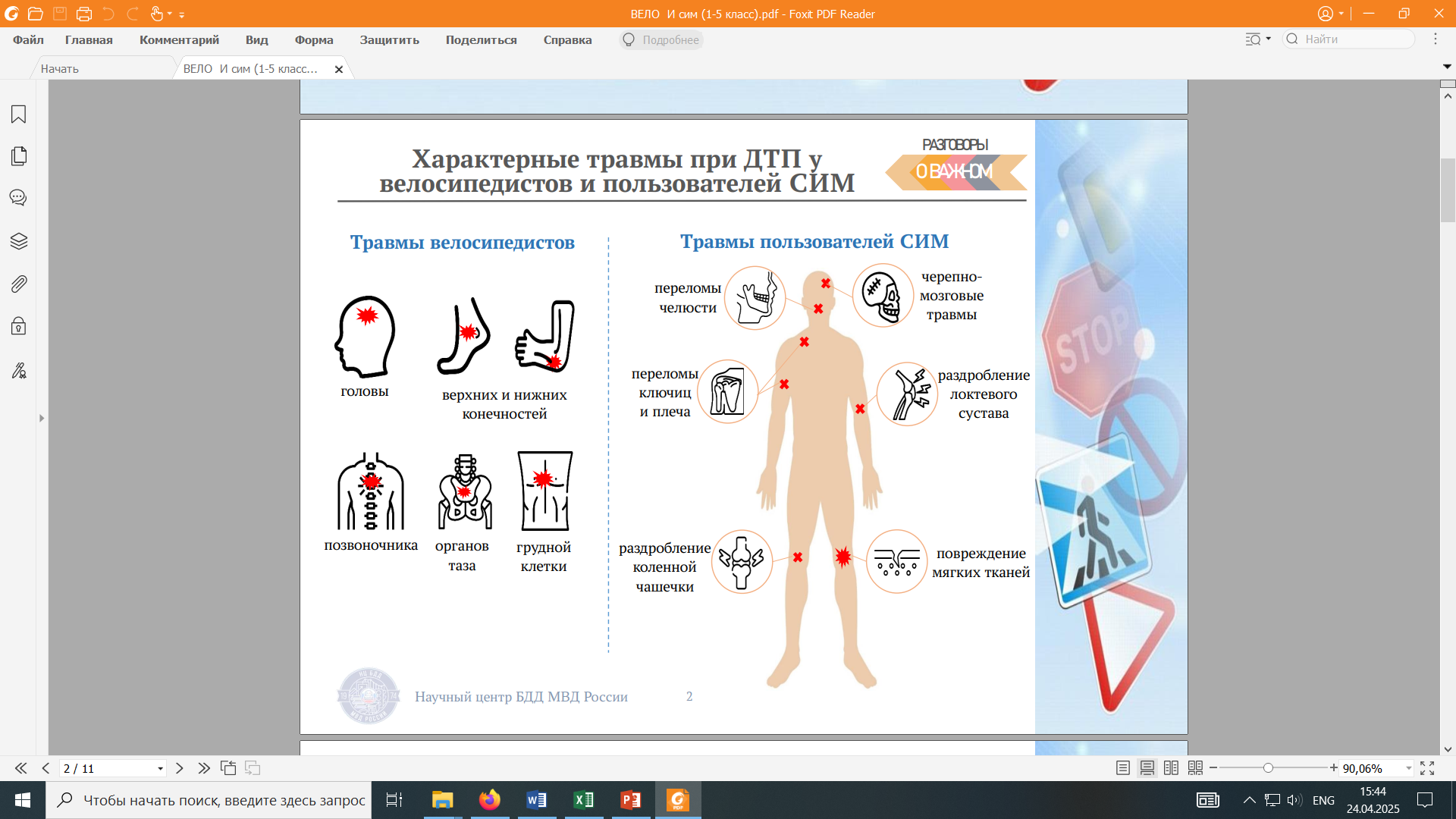 БЕЗОПАСНОСТЬ ПОДРОСТКОВ 
НА ДОРОГЕ
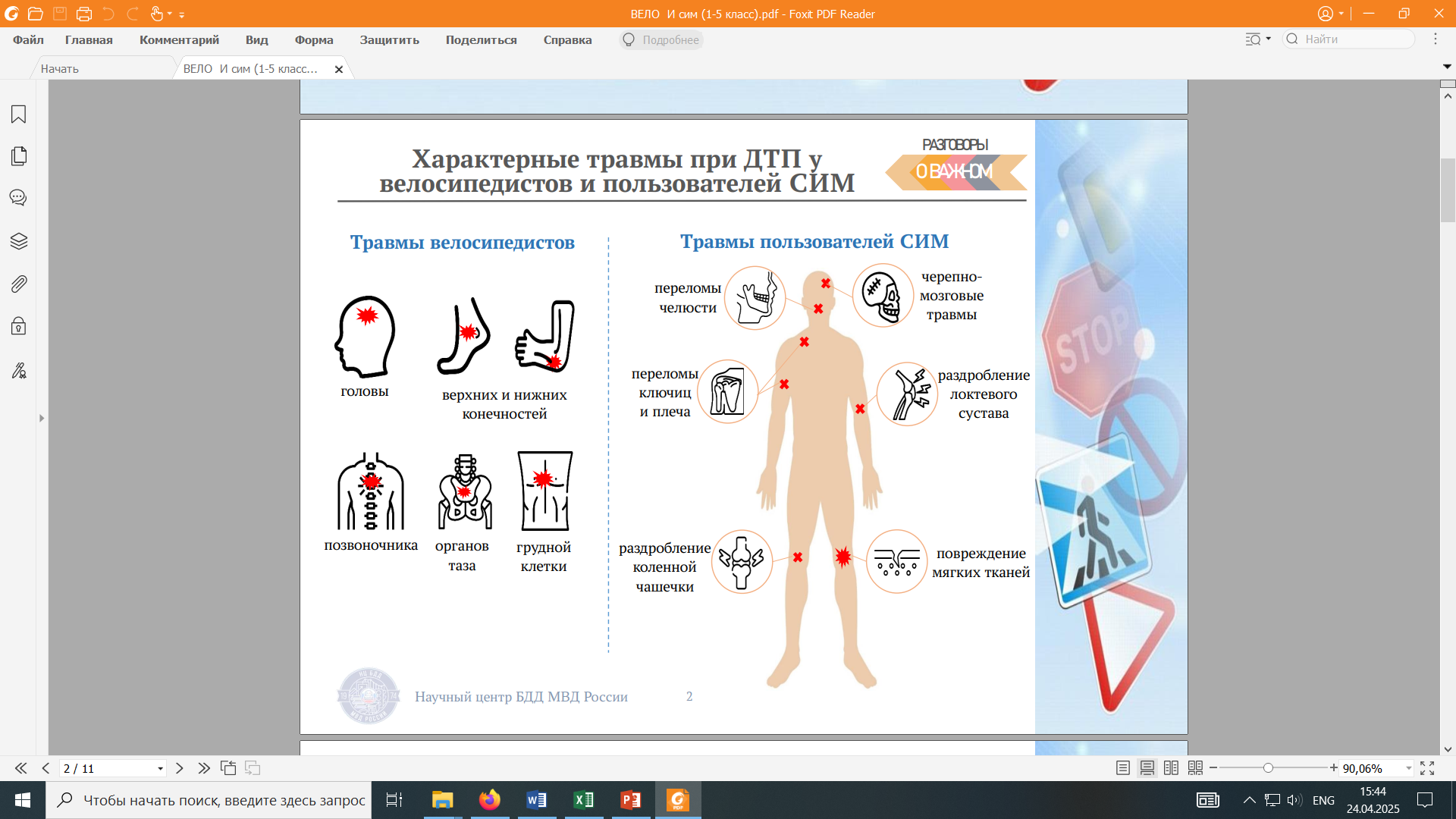 ПЕШЕХОДЫ
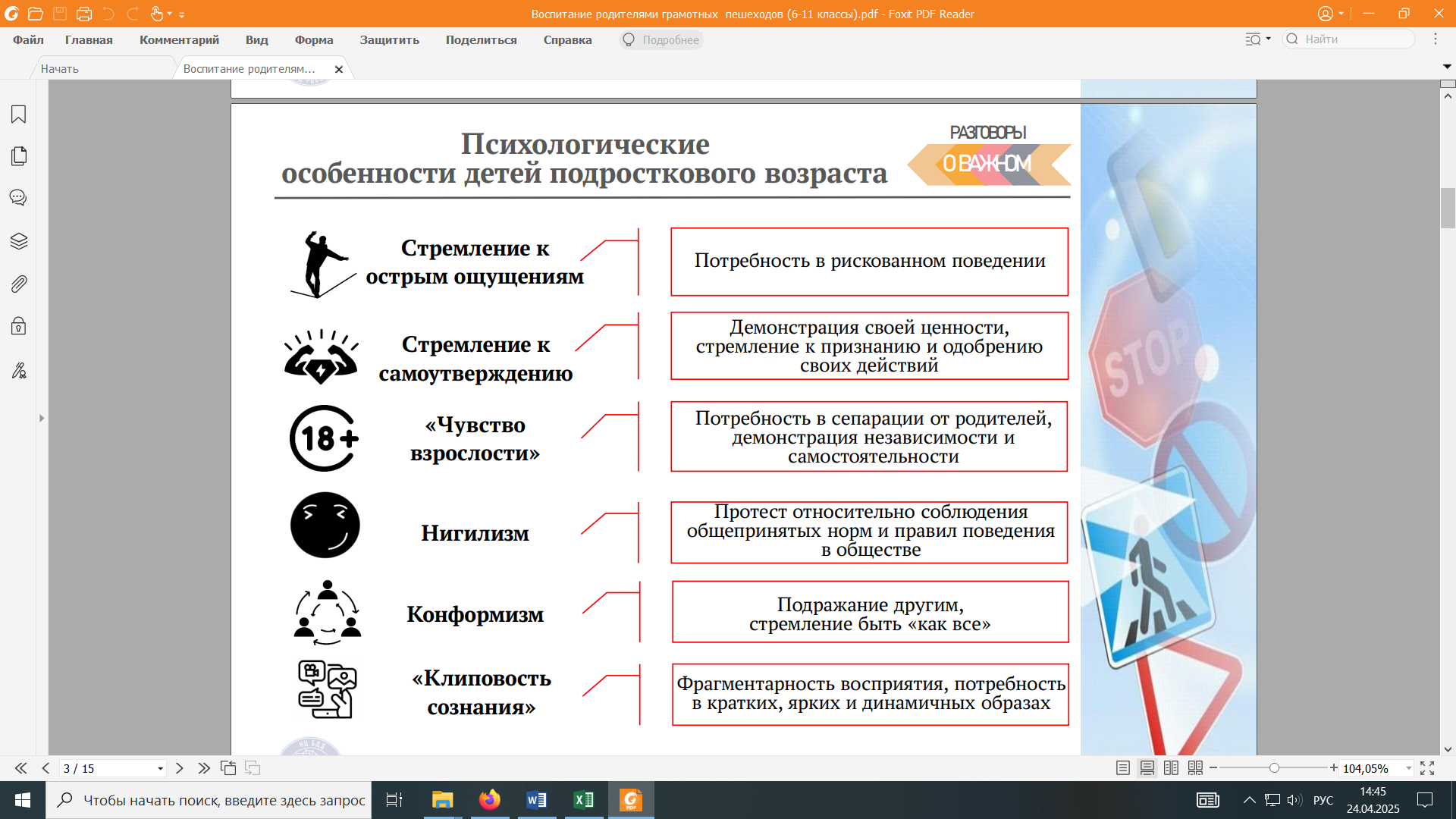 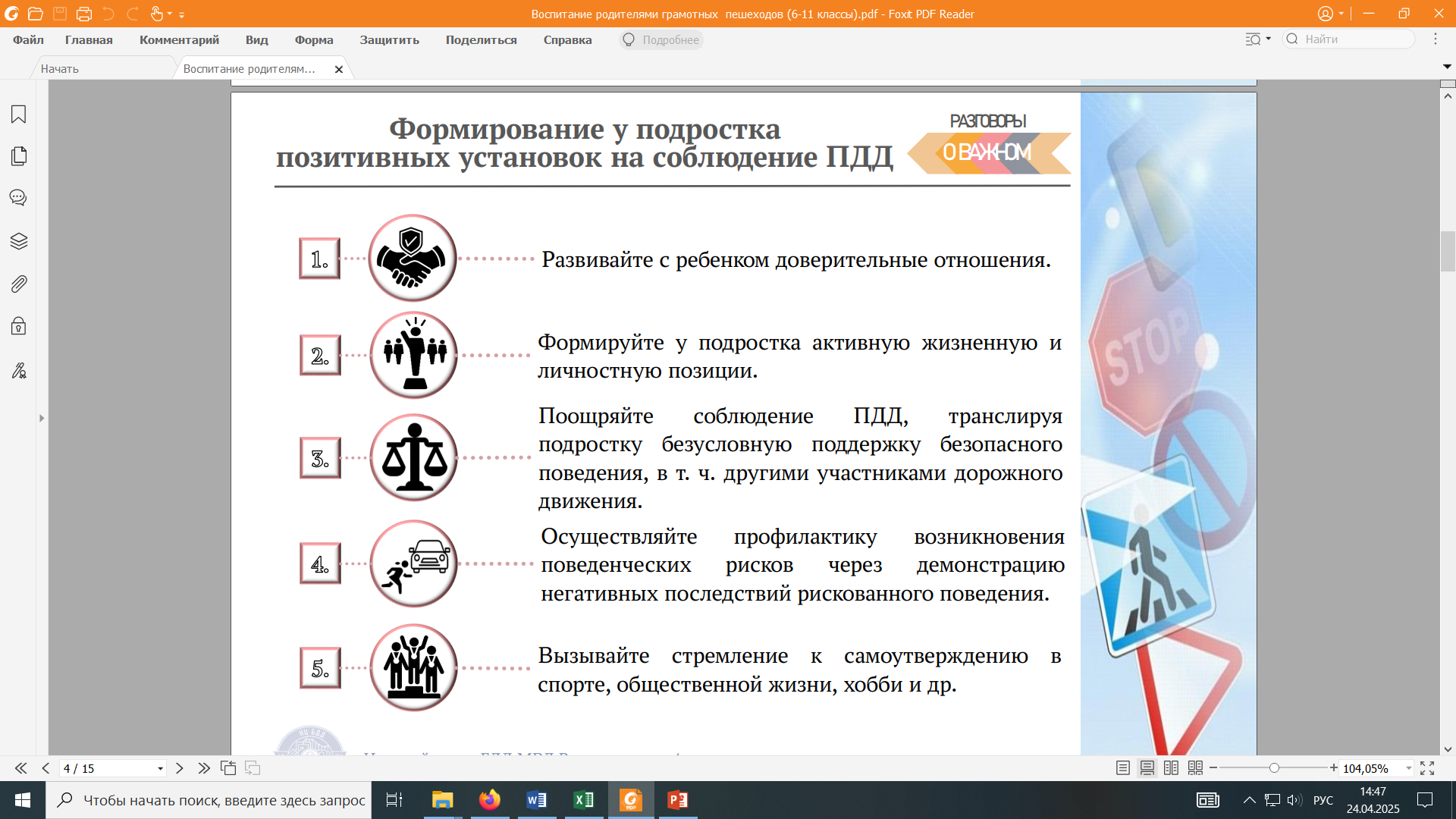 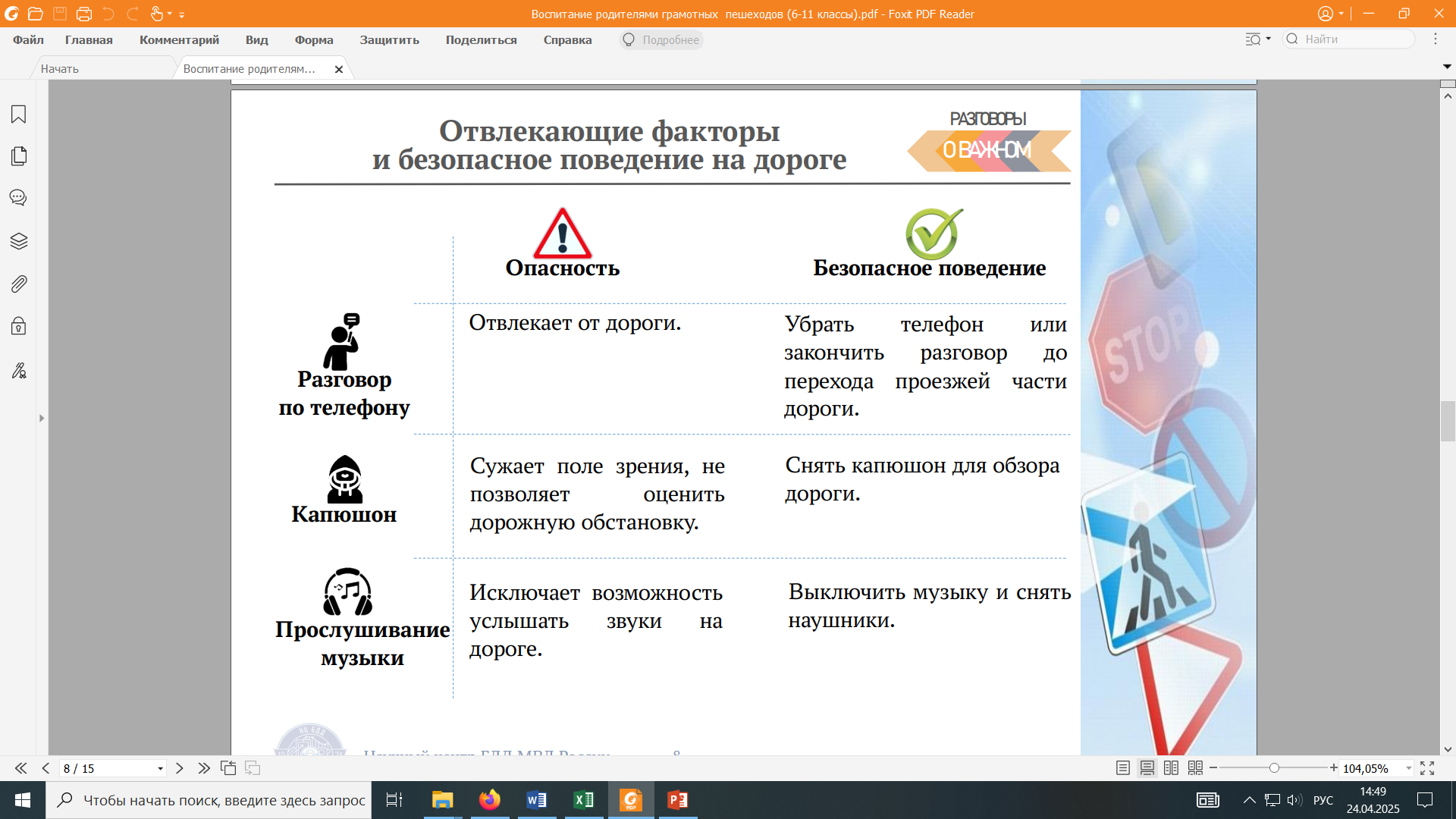 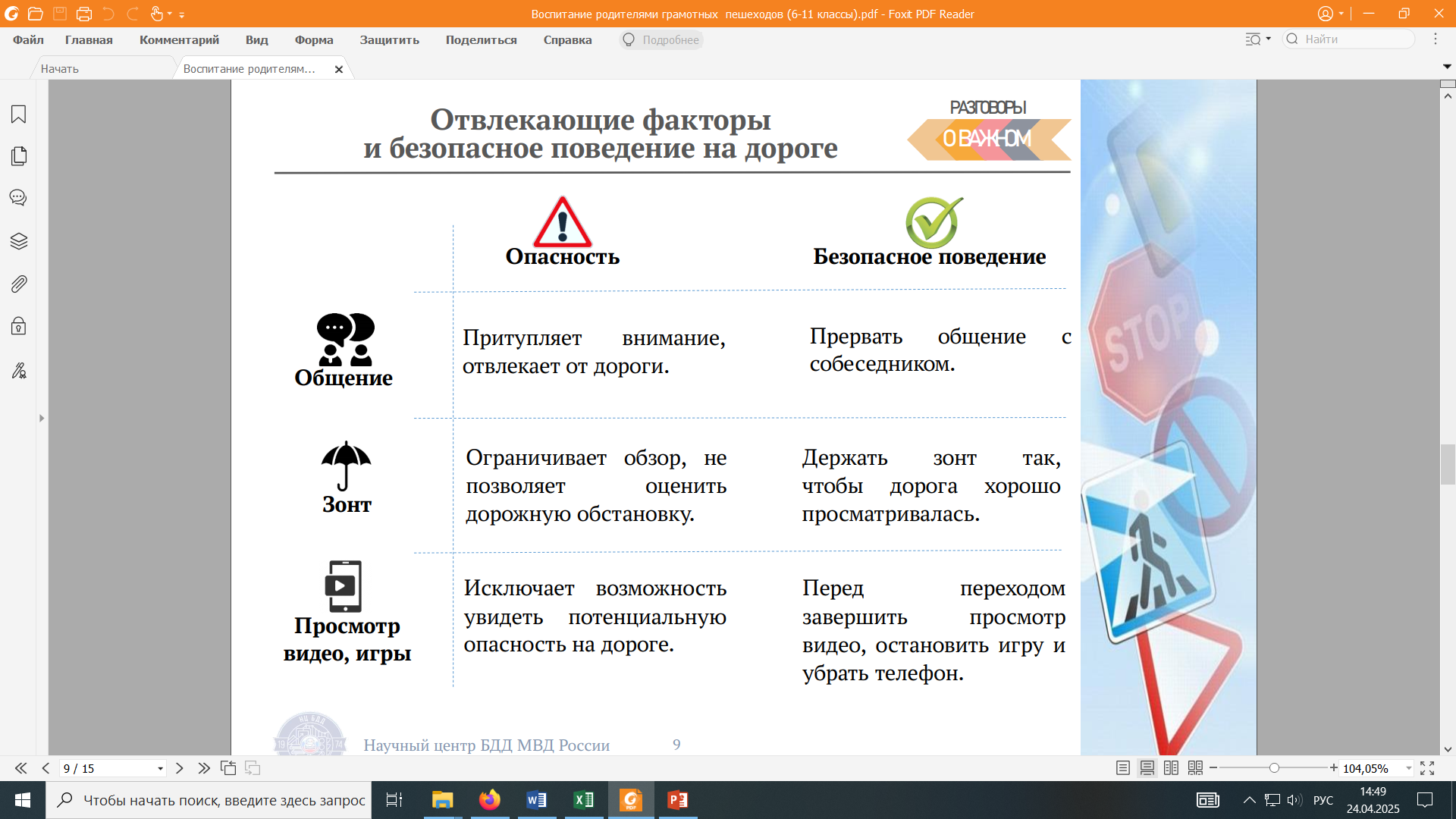 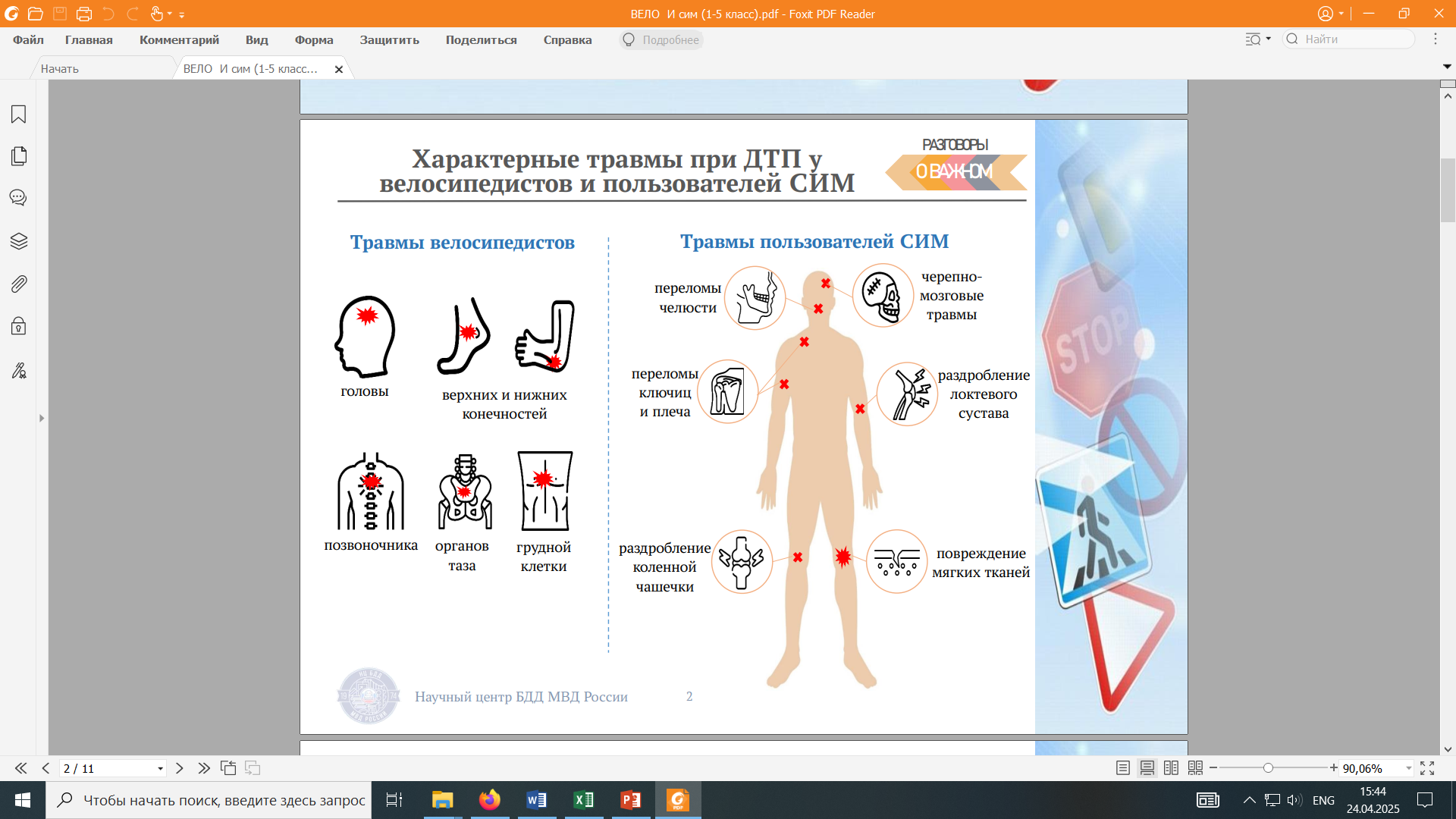 ПАССАЖИРЫ
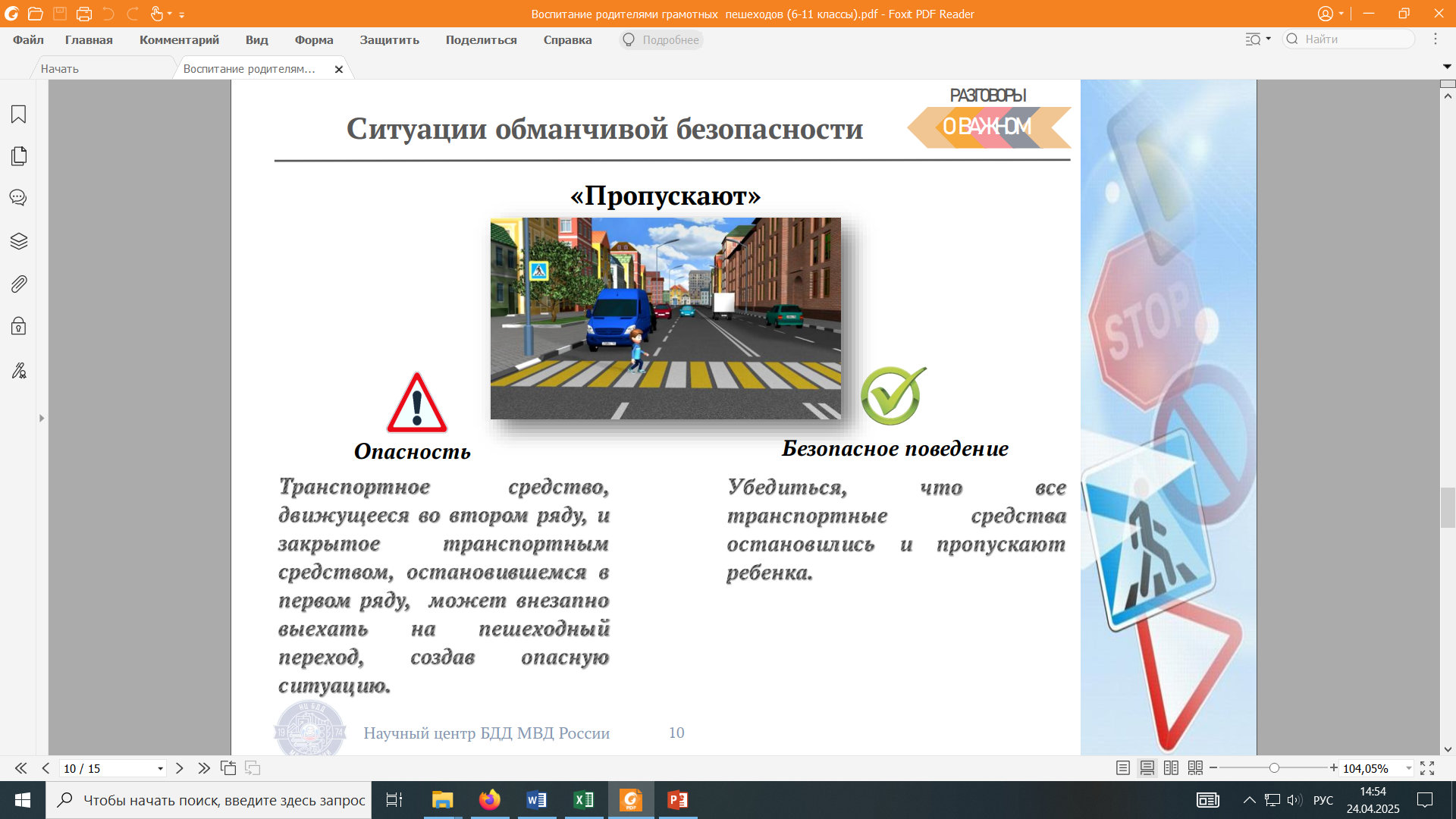 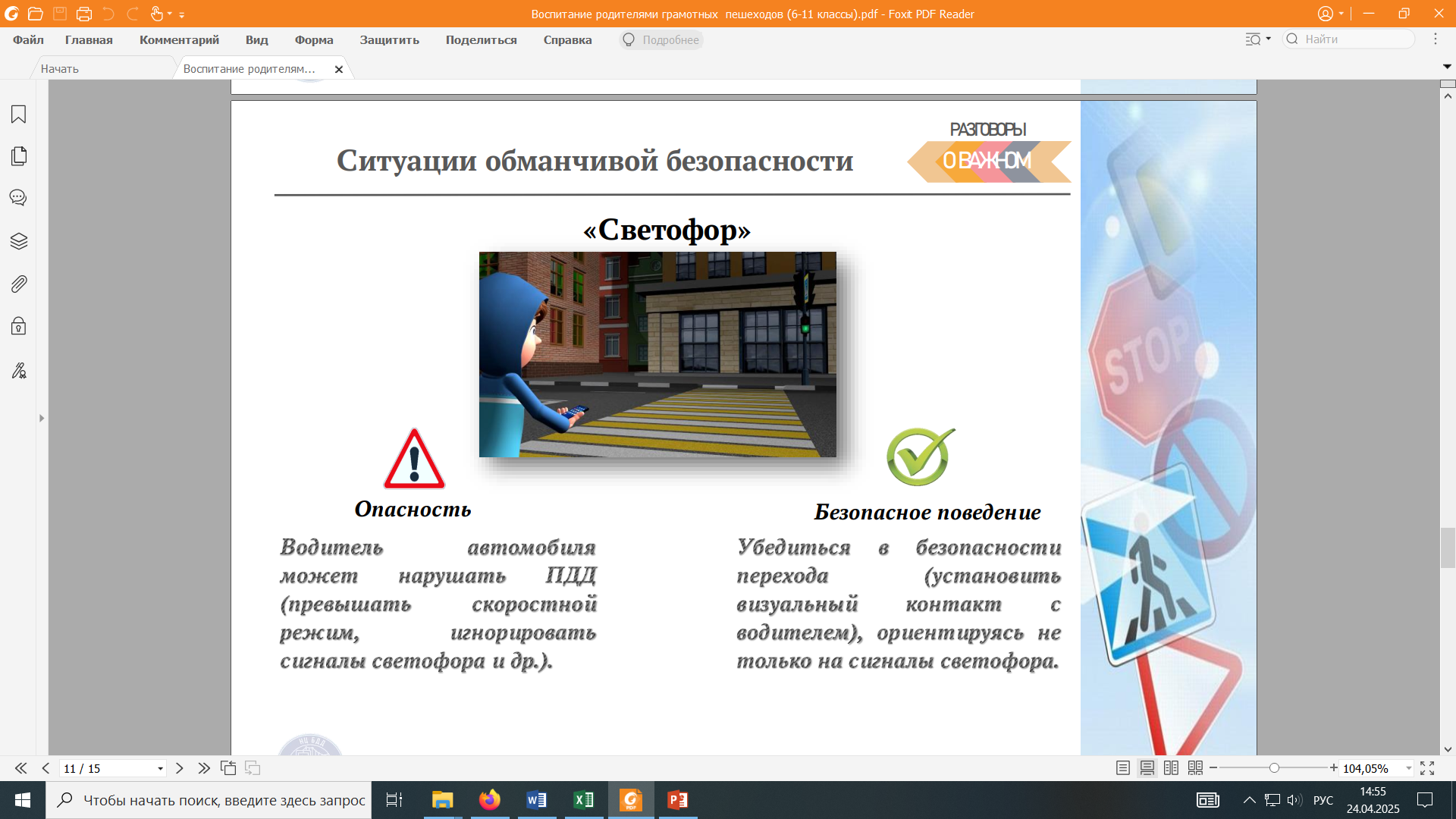 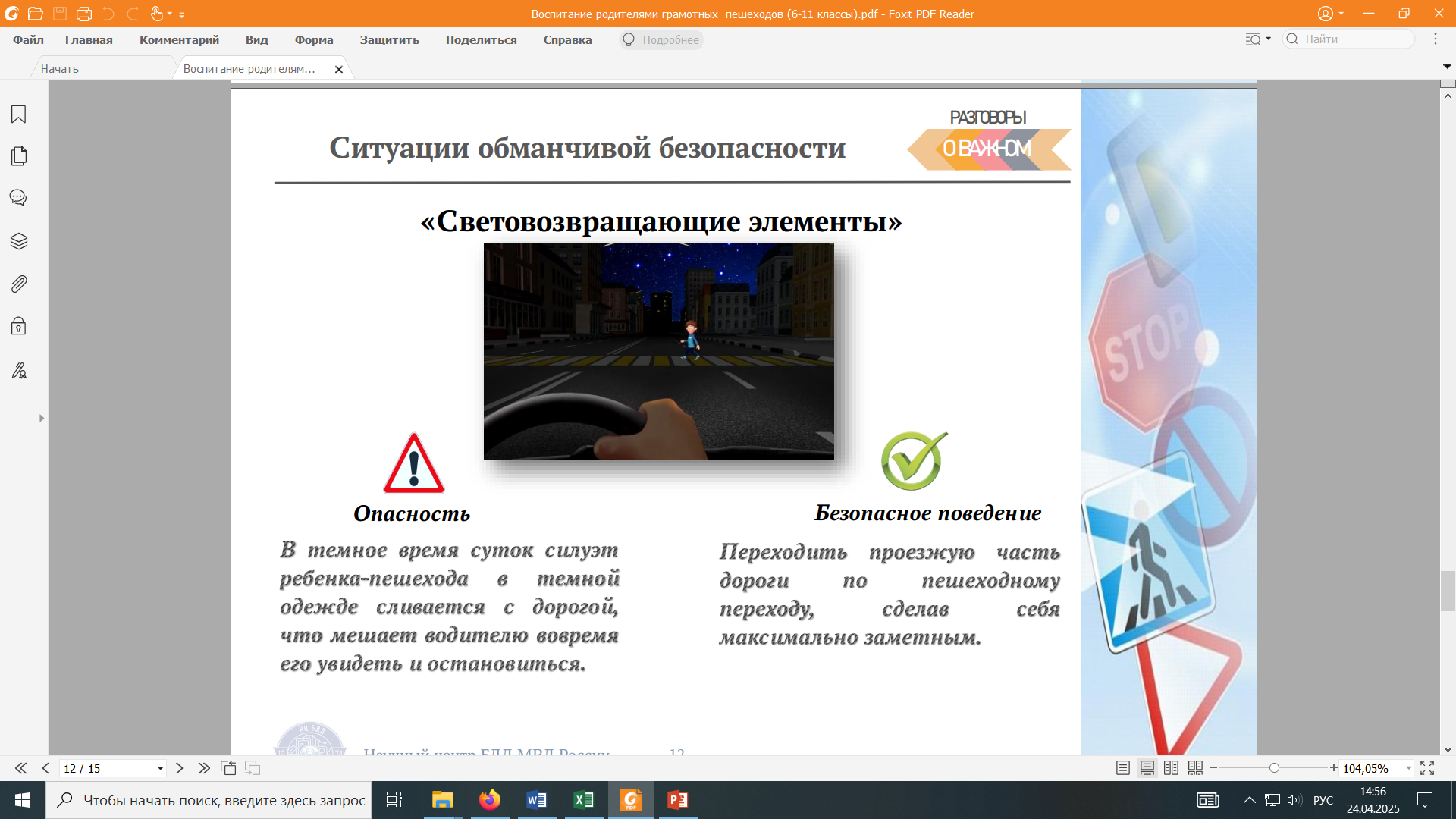 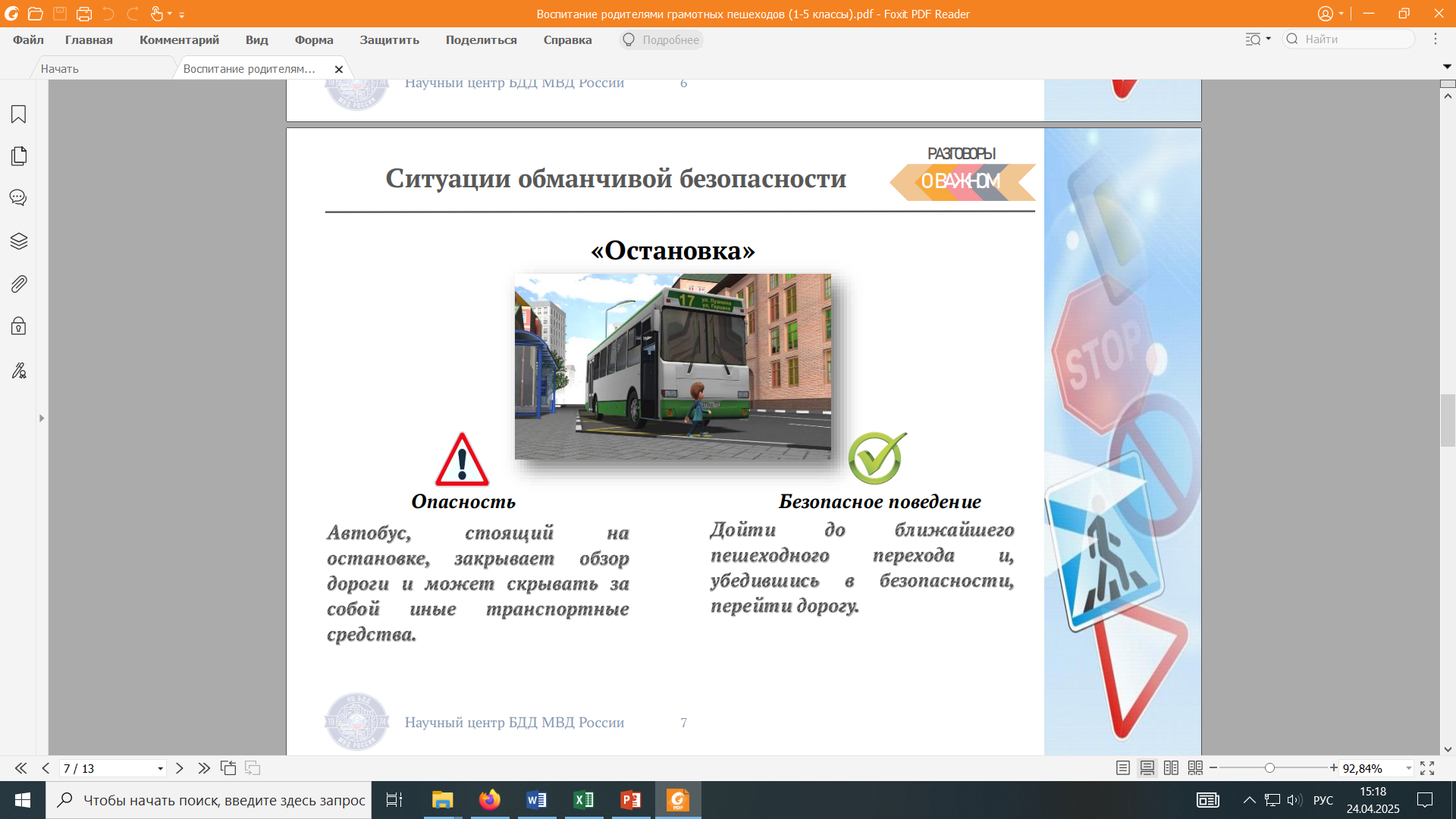 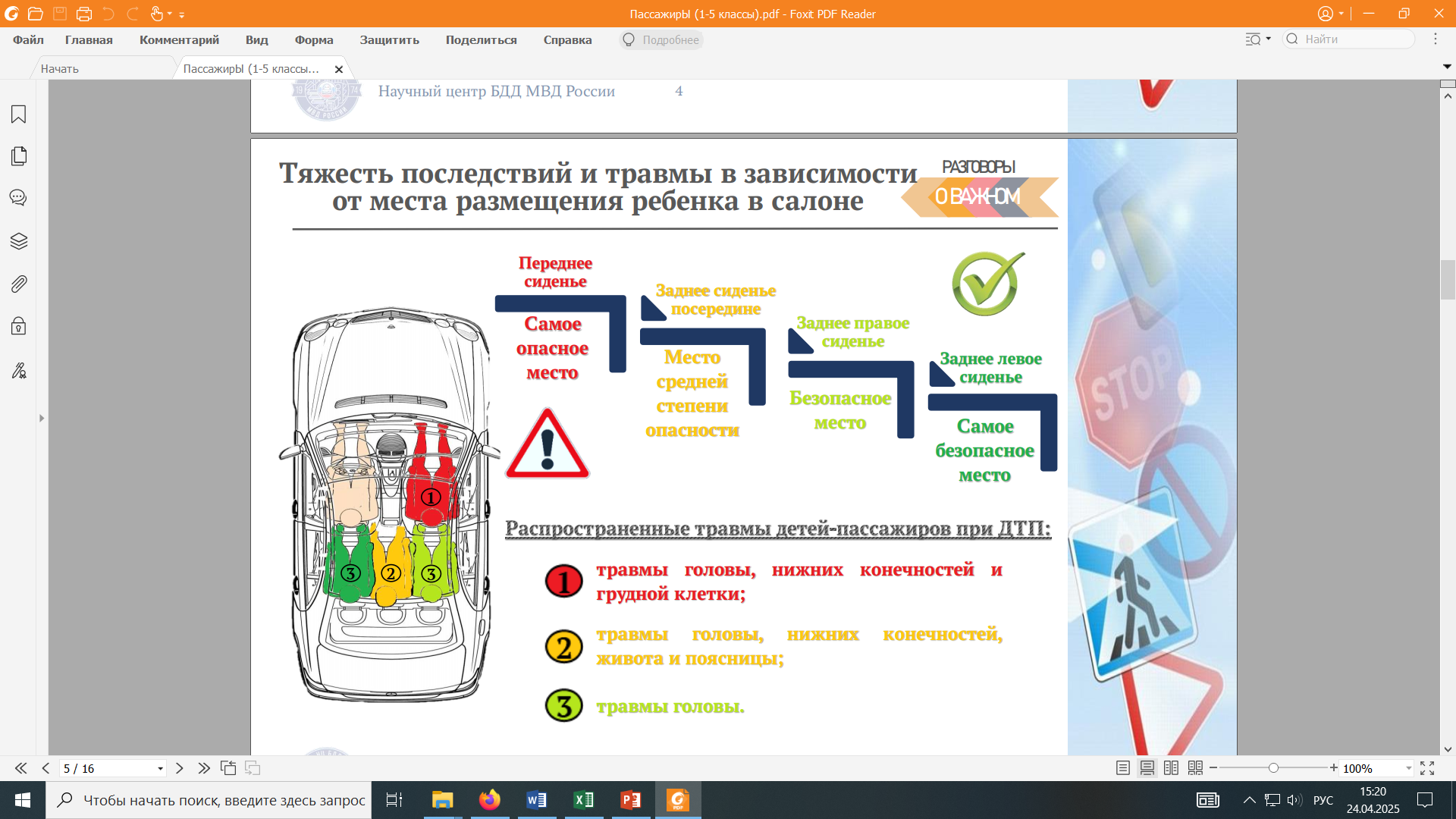 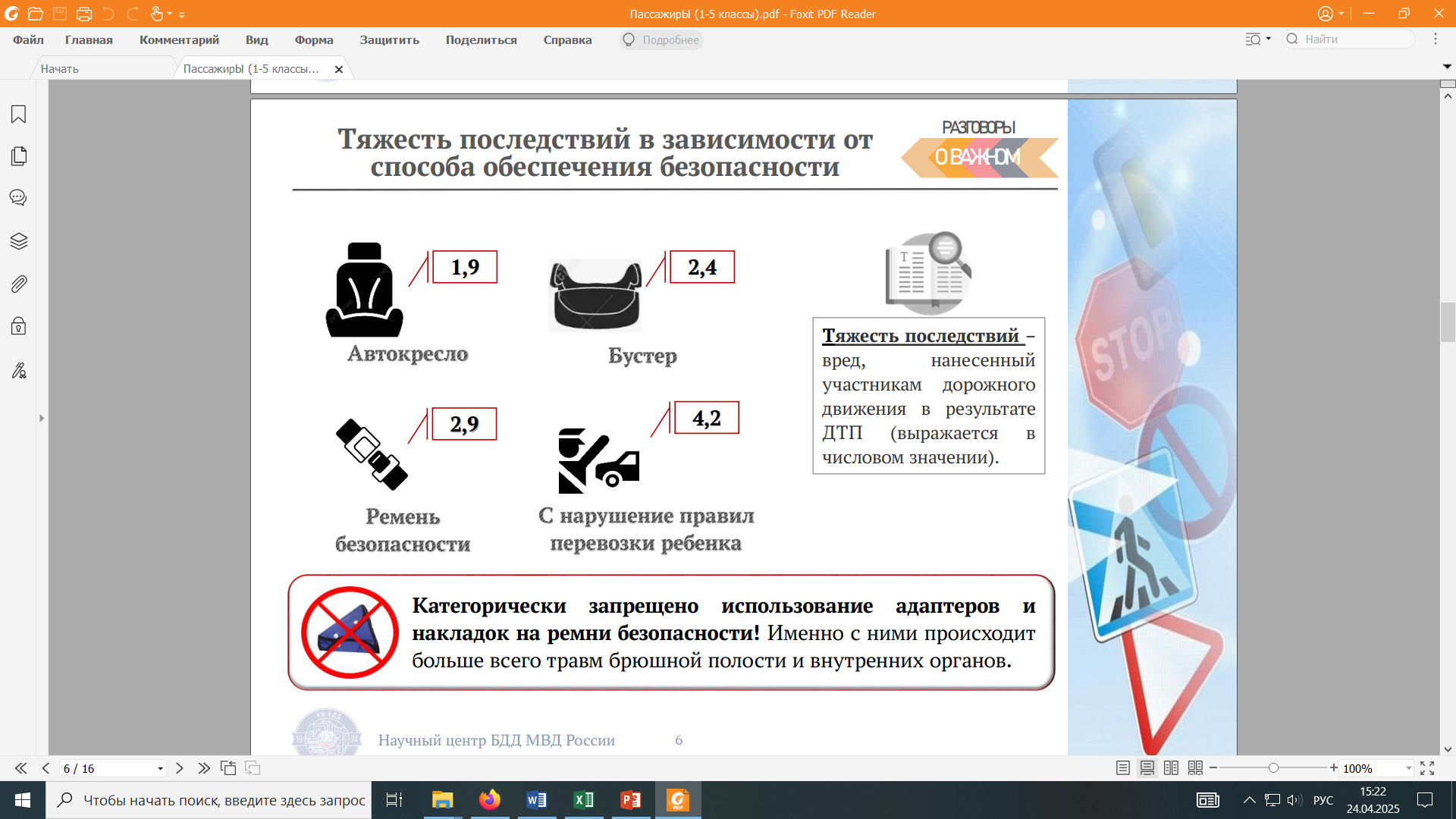 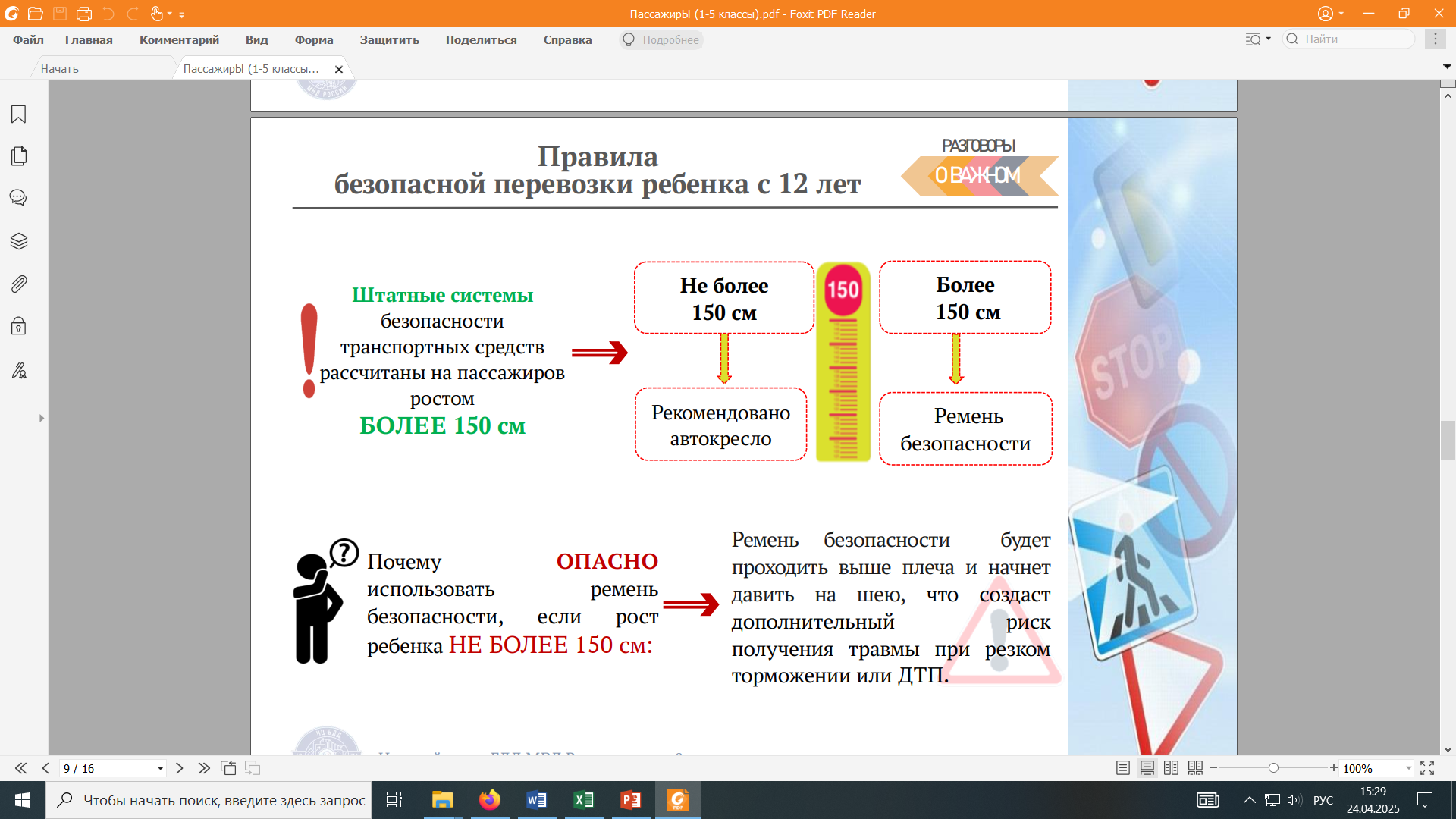 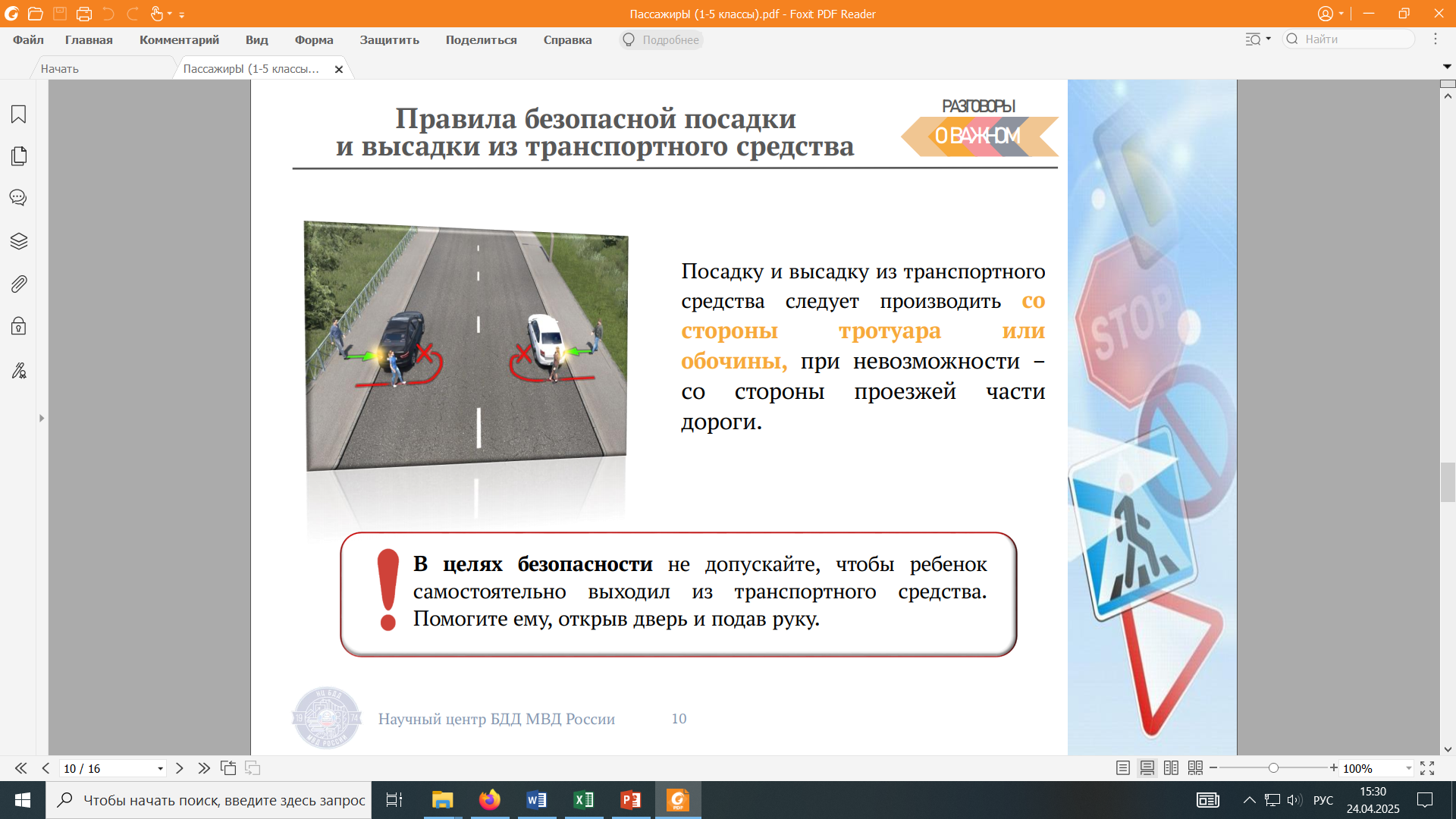 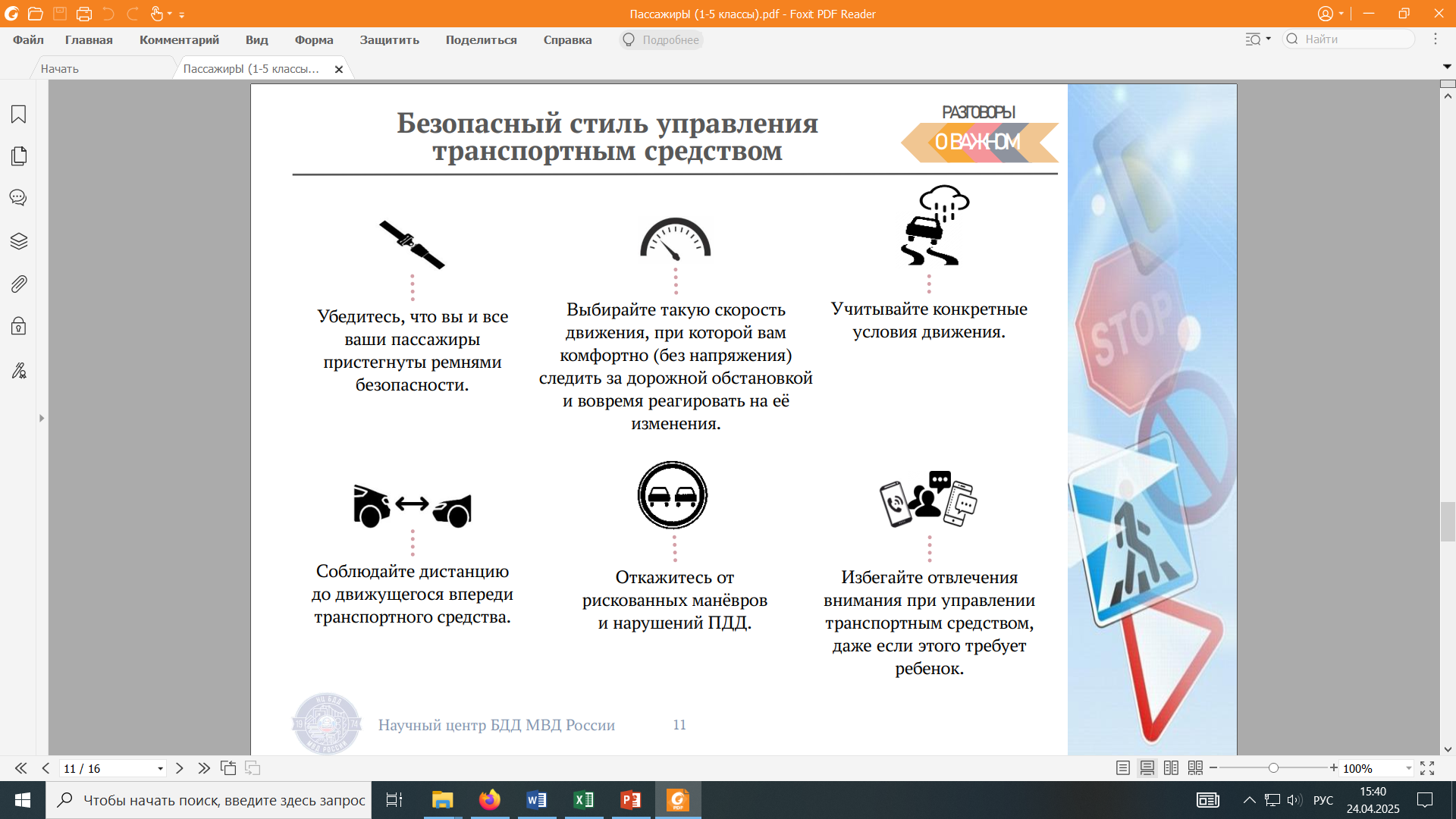 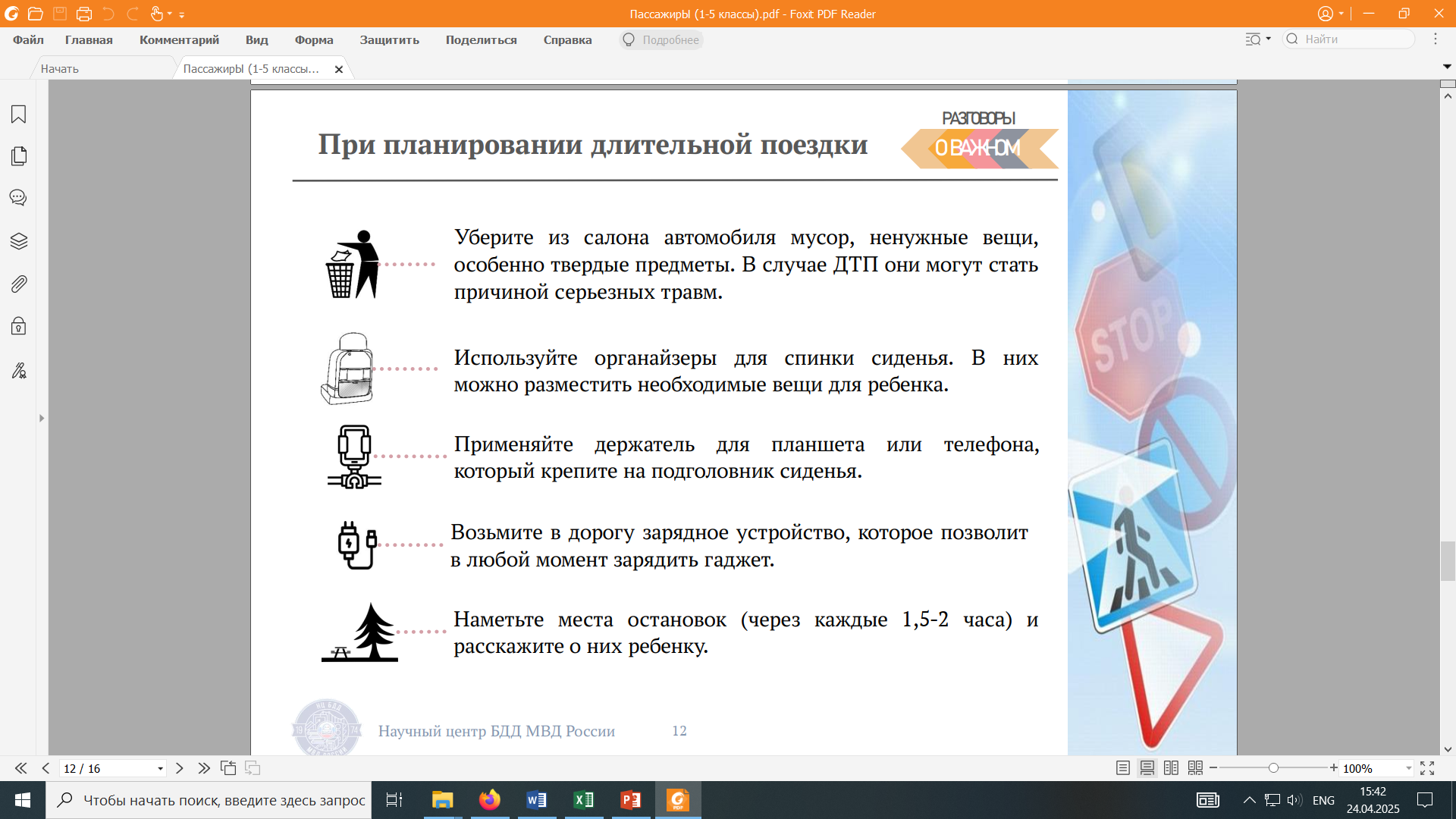 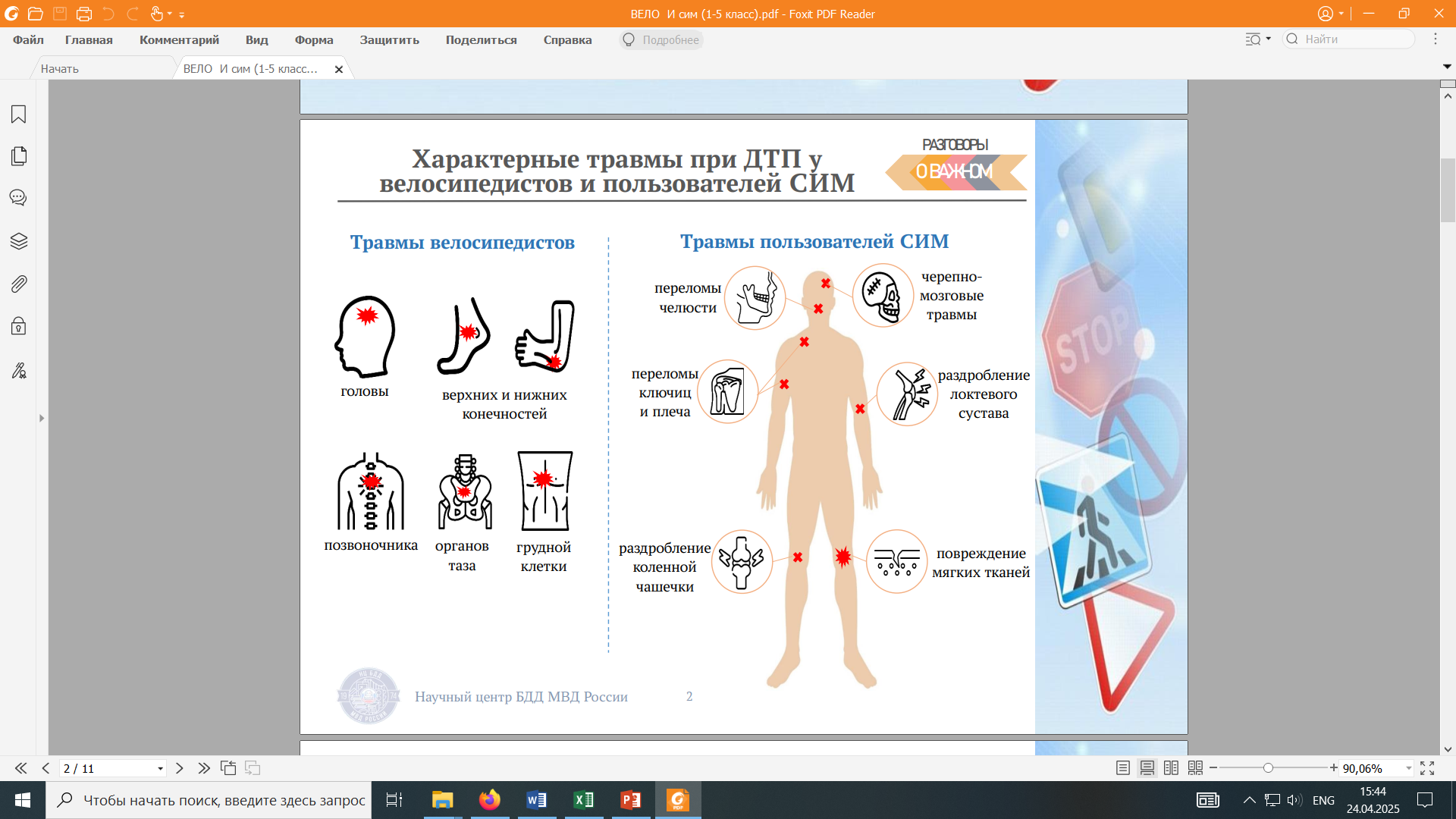 ВОДИТЕЛИ
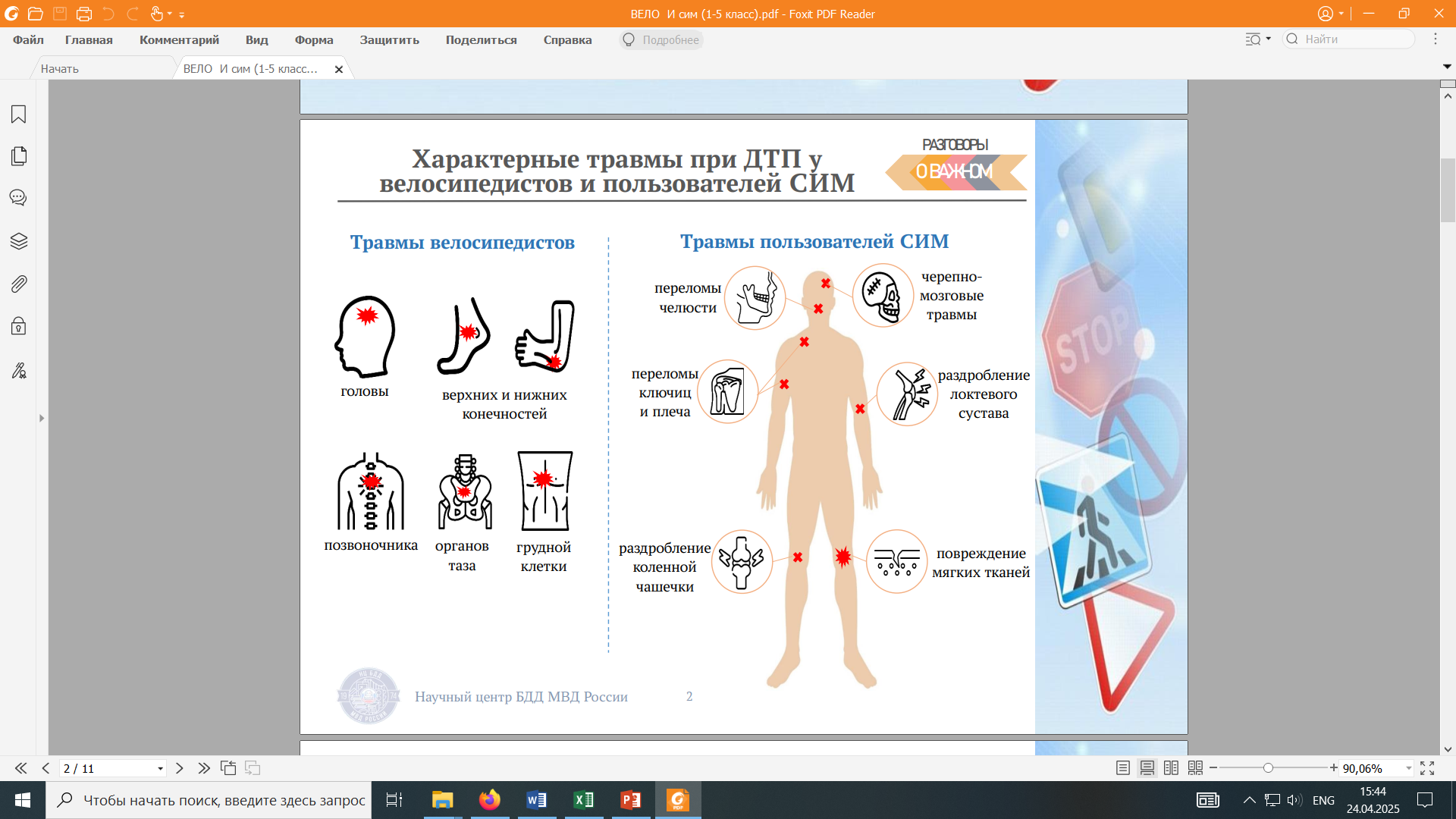 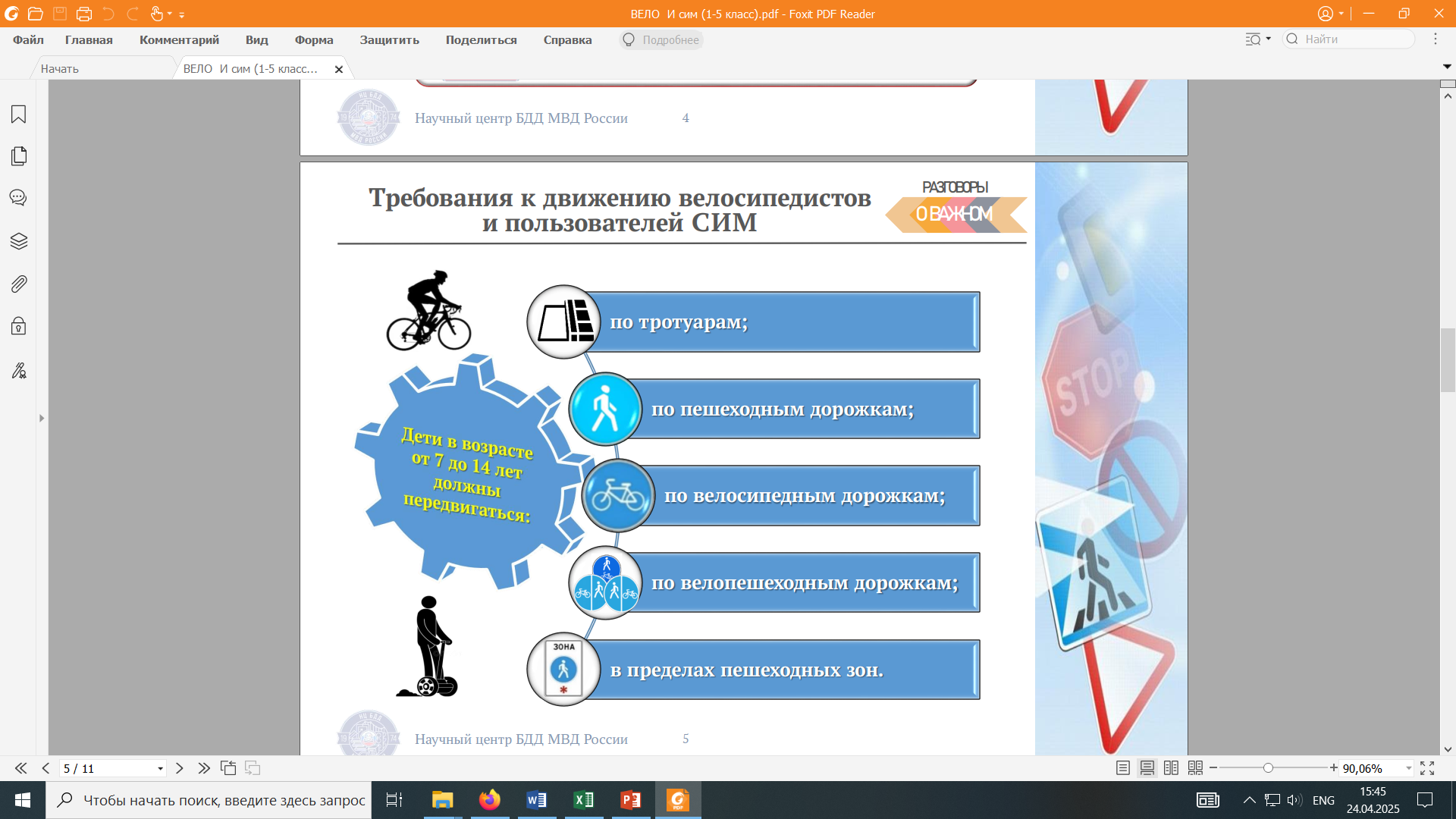 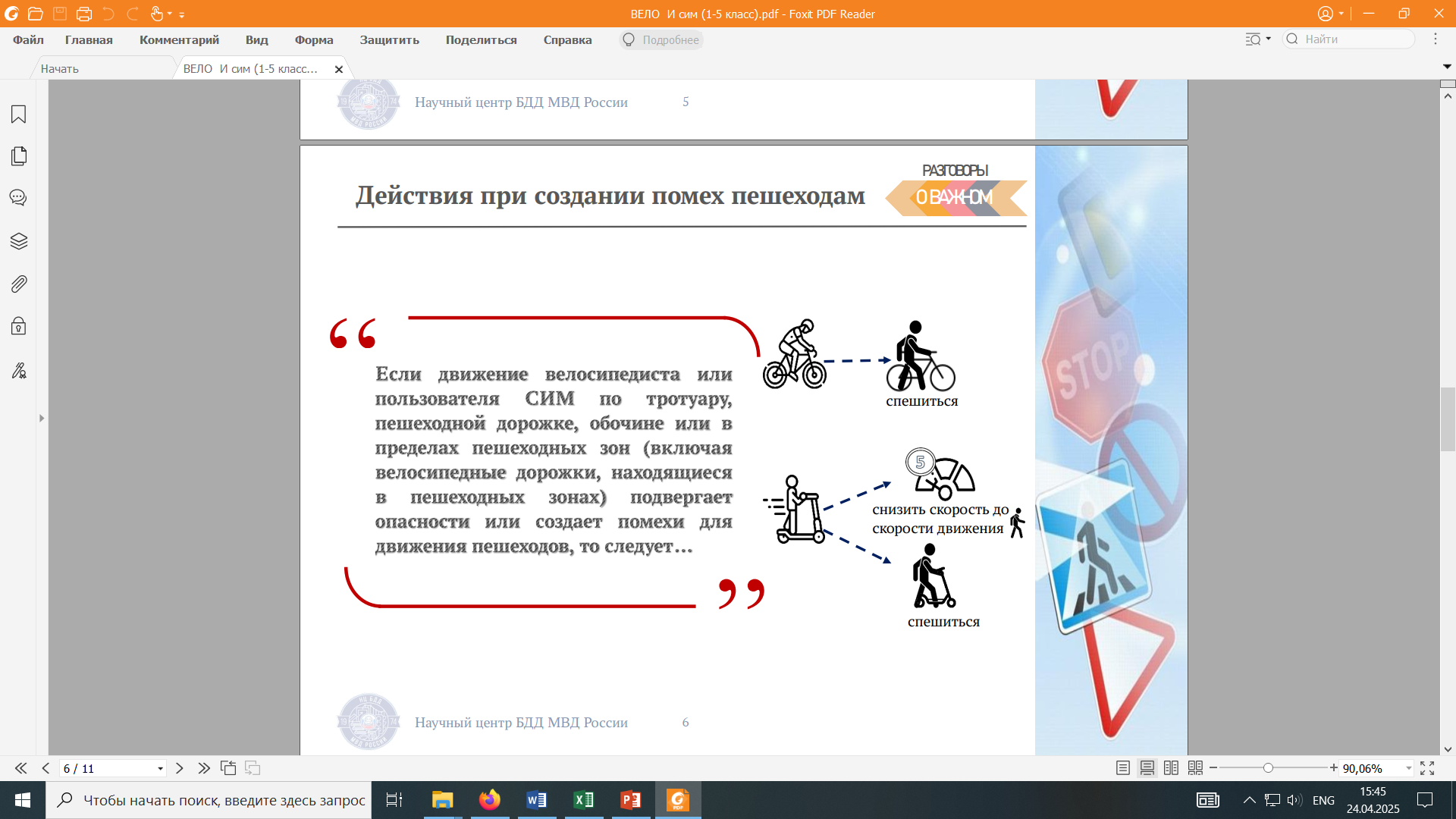 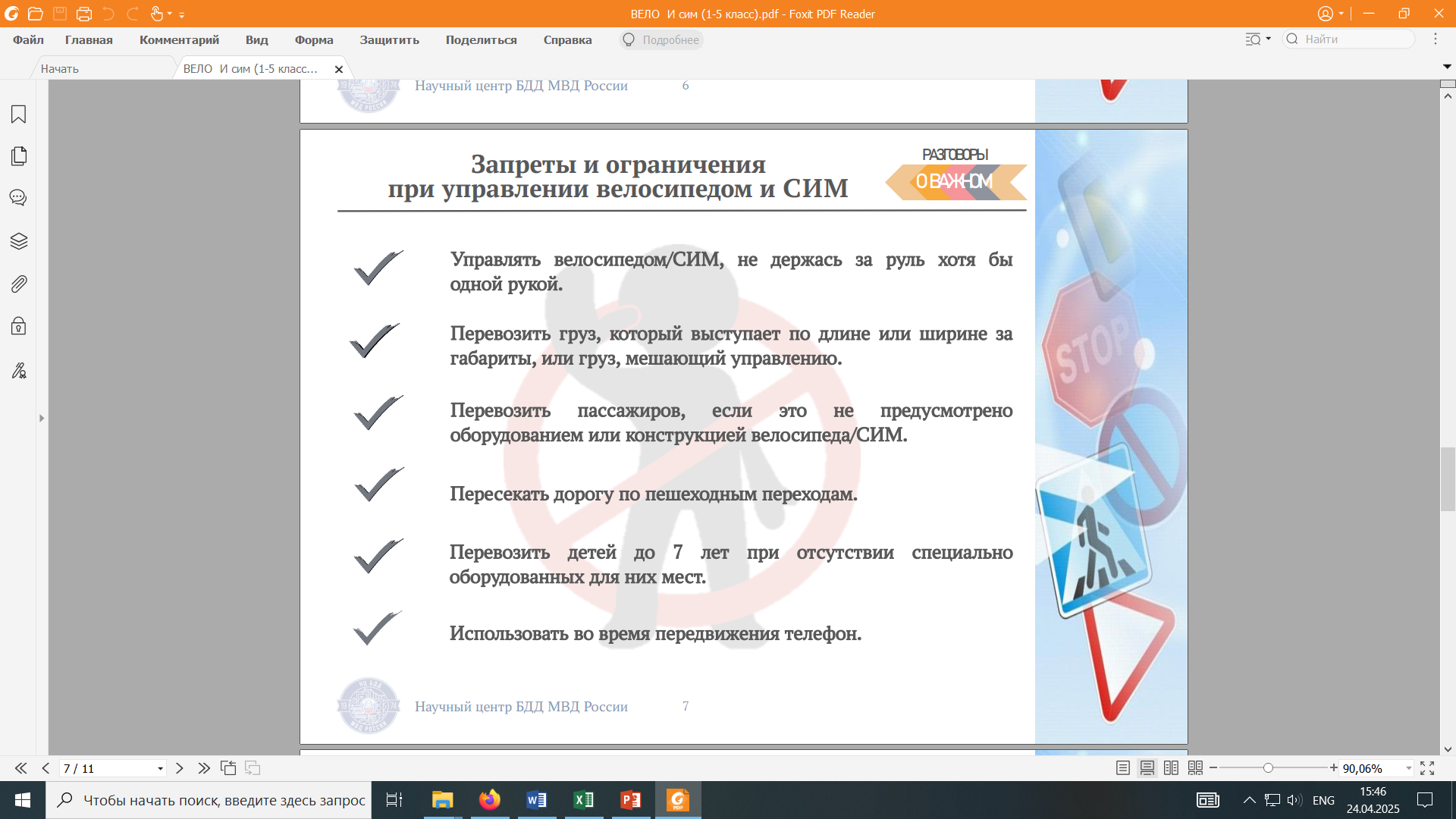 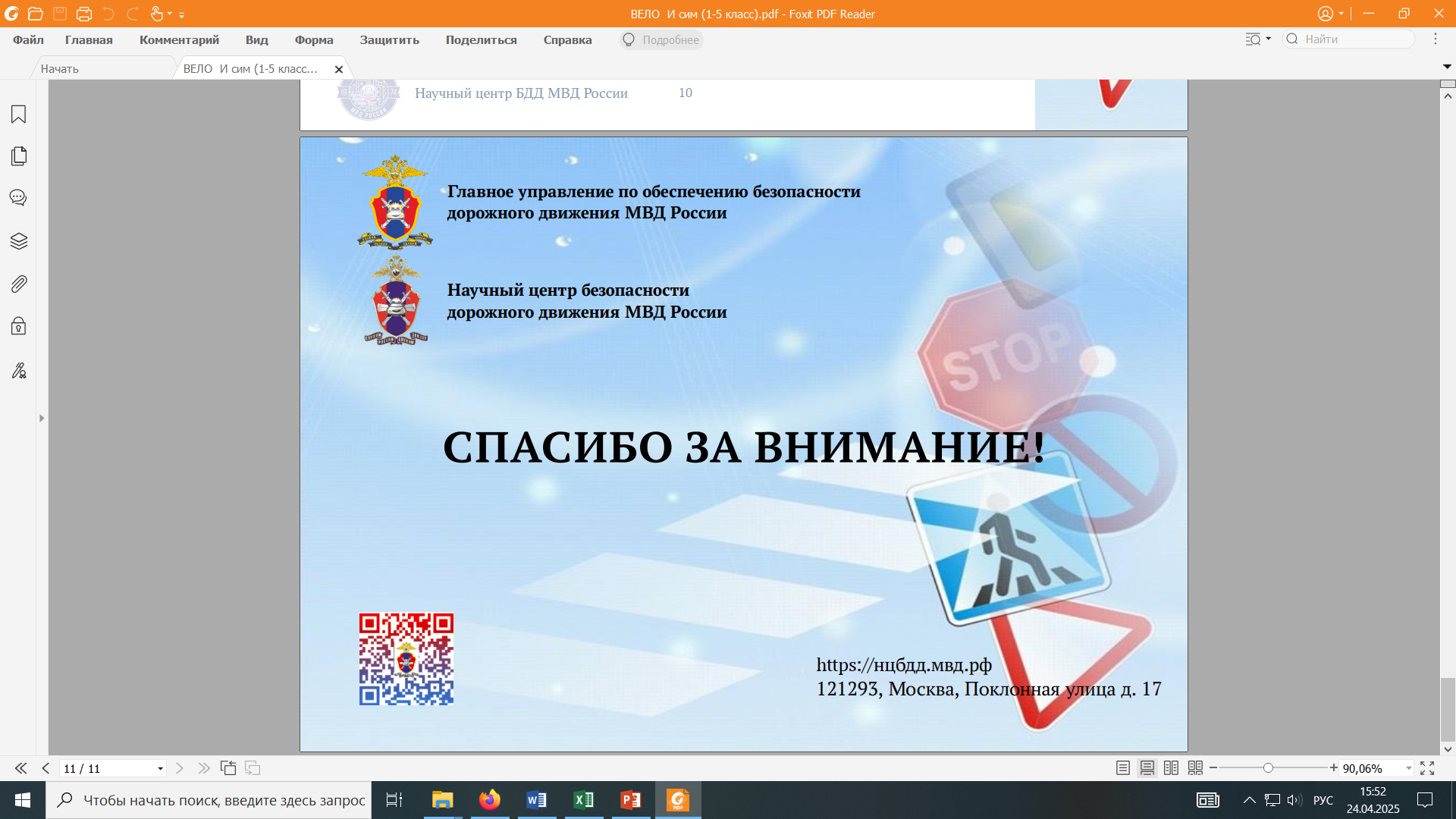